Introduction to Programming
Week 2 Day 1
Topics
Algorithms
Fundamentals of programming Procedural vs Object
Constructs
Control Structures
Data structures
Test driven development (TDD)
What is an algorithm
The concept of an algorithm is fundamental to computer science.
Algorithms exist for many common problems, and designing efficient algorithms plays a crucial role in developing large-scale computer systems. 
We begin with a definition.
Definition: An algorithm is a finite set of instructions that, if followed, accomplishes a particular task.
Ways in which algorithms are used
All algorithms must satisfy the following criteria:
Input - There are zero or more quantities that are externally supplied.
Output - At least one quantity is produced.
Definiteness - Each instruction is clear and unambiguous.
Finiteness - if we trace out the instructions of an algorithm, then for all cases, the algorithm terminates after a finite number of steps.
Effectiveness - every instruction must be basic enough to be carried out, in principle, by a person using only pencil and paper. It is not enough that each operation be definite as in (3); it also must be feasible.
Making a cup of Tea/Coffee
Lets write the instructions(algorithm) on how you make a hot drink ?
A human process – Making Tea!
Fill kettle
Plug in and switch on
Get cup
Put in teabag
Wait for kettle to boil
Put water in cup
Allow to brew
Add milk
Add sugar
Stir

Now lets write instruction for getting a cup tea from a drinks machine with milk and sugar
NB: as it stands, this is a straight sequence – no process is repeated, there are no choices for the user to make (assumption, everyone takes milk and sugar)
Drinks machine – Tea only option!
Choose strength
Weak, medium, strong
Choose milk
Yes or No
If yes – weak, medium or strong
If no, don’t add milk
Choose sugar
Yes or No
If yes – weak, medium or strong
If no, don’t add sugar
Drop cup
Add water
Wait
Remove from machine
Prepare for next drink
Selection
Loop
Procedural vs. object-oriented vs. functional programming
Procedural

Programs are made up of modules
These are parts of a program that can be coded and tested separately
Assembled to form a complete program
The design method used in procedural programming is called Top Down Design (TDD)
Procedural vs. object-oriented vs. functional programming
Object Orienatated
An alternative to procedural programming is object oriented programming. 
Object oriented programming is meant to address the difficulties with procedural programming.  
In object oriented programming, the main modules in a program are classes, rather than procedures.  
The object-oriented approach lets you create classes and objects that model real world objects.
Procedural vs. object-oriented vs. functional programming
Object-oriented Programming uses data fields where Procedural Programming uses procedures
Compiled vs. interpreted
Compiled vs. interpreted
Compiled Languages
Interpreted Languages
JavaScript
Python
PHP
Perl
Excel
VBScript
Matlab
PowerShell
Core constructs within programming
Classes
Objects
Methods
Variables
Logic operators
Classes
A class describes data
It defines the abstract characteristics of an object very much like a blueprint
A class is an entity that defines how an object will behave and what the object will contain when the object is constructed, or instantiated
Things it can do – Methods
Attributes - Properties and fields
Objects
An object can be a variable, a data structure, a function, or a method, and as such, is a value in memory referenced by an identifier.
In the class-based object-oriented programming paradigm, object refers to a particular instance of a class, where the object can be a combination of variables, functions, and data structures.
Methods
A method in object-oriented programming is a procedure associated with a class
A method defines the behaviour of the objects that are created from the class
Another way to say this is that a method is an action that an object is able to perform
The association between method and class is called binding
Variables
In OOP there are two types of variables:
class variables
a variable defined in a class of which a single copy exists, regardless of how many instances of the class exist
static variables
a variable that has been allocated "statically", meaning that its lifetime (or "extent") is the entire run of the program
Logic Operators
Computers make use of logic gates to perform operations. 
While there are only three logic operators to consider when programming, there are others that could be used programmatically.
Logic Gates
Logic Operators
Logic operators allow a program to make a decision based on multiple conditions
Each operand is considered a condition that can be evaluated to a true or false value
Logic operators have precedence in the same way as normal mathematical operators
Logic Operators
Logic Operators
AND​
The AND logic operation returns true only if either of its inputs are true. If either of the inputs is false, the output is also false.​
In computer programming, the AND operation is usually written as &&​
OR​
The OR logic operation returns true if either of its inputs are true. If all inputs are false, the output is also false.​
In computer programming, the OR operation is usually written as ||​
NOT​
The NOT logic operation returns true if its input is false, and false if its input is true.​
In computer programming, the NOT operation is usually written as ! (an exclamation mark).​
NAND​
The NAND logic operation (which stands for "NOT AND") returns true if either of its inputs are false, and false if either of its inputs are true​
NOR​
The NOR logic operation (which stands for "NOT OR") it returns"true" if both inputs are "false." Otherwise, the output is "false."​
XOR​
The XOR logic operation which stands for "Exclusive OR" returns true if either of its inputs differ, and false if they are all the same. In other words, if its inputs are a combination of true and false, the output of XOR is true. If its inputs are all true or all false, the output of XOR is false.​
Control structures
Flow of control through any given function is implemented with three basic types of control structures:
Sequential: default mode.
Selection: used for decisions, branching - choosing between 2 or more alternative paths.
Repetition: used for looping, i.e. repeating a piece of code multiple times in a row.
Sequential
Each statement in the source code will be executed one by one in a sequential order
It is written for a single thread
This is the default mode of execution
Dim ctr1, ctr2 As Integer
For ctr2 = 1 to 5
	'Display first 10 multiples
	For ctr1 = 1 to 10
		System.Console.WriteLine(1 & "*" & ctr1 & "+" & (1 * ctr1)
	Next
Next
End Sub
Selection
The selection control structure is used for making decisions and branching statements
The following are the basic selection statements in the programming language:
If
If-else
Switch case
IF Statements
Used to make decisions in your programming code. 
Good for complicated tests 
Comparisons 
Logic checks 
Multiple checks 
Nested checks ? 
etc
If Statements
Example 

Test if x = 5 or x = 10 
If variableA = variableB 
If x > 5 
If x <> 22 
And so on 
The If is called a selection statement since it can select alternative paths through the program.
IF Else Statements
A decision statement such as if can choose to take one path else take another. 
Example: 
If x > 10 then 
'Statements 
Else 
'do something else 
End If
IF … IfElse…Else statements
A decision statement such as if can choose to take one path else take another, but you have situations where a number of conditions need to be checked to decide which statements to run. 
Example: 
if x > 10 then 
	'Statements 
elseif x > 5 then 
	'do these 
elseif x > 3 Then 
	'do these 
else 
	'do these 
end if
IF … IfElse…Else Statements
Many If else statements can make your code look messy and perform poorly. 
Is there a better way? 
You will be pleased to know that there is.
The Select Case Statement
The select case statement makes it easy to code for multiple ElseIf statements in a more readable and maintainable way. 

Select Case x 
	Case 19 
		Do statements 
	Case 15 
		Do statements 
	Case Else 
		Do statements 
End Select
Select Case Construct
Select . . Case construct allows a large number of results. 

This is the equivalent of multiple If..ElseIf constructs.
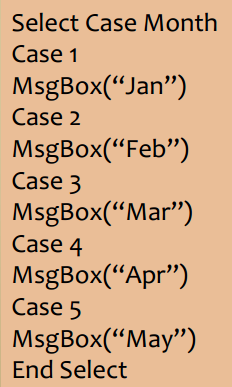 Iteration or Repetition
The iterative control structures are used for repetitively executing a block of code multiple times
The following are the basic iterative control structures:
For
While
Do-while
For …. Next loops
Loop continues for specified number of repetitions. 






These are fixed loops
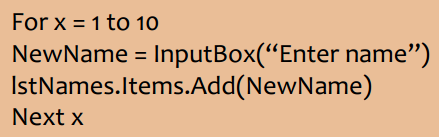 Do …. While loops
Loop continues while condition is TRUE
This is a pre-check loop, it checks the condition at the start so the code within it may never run


Here the condition is at the end, the loop body executes at least once. This is a post check loop
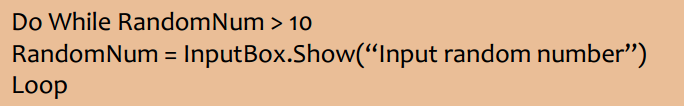 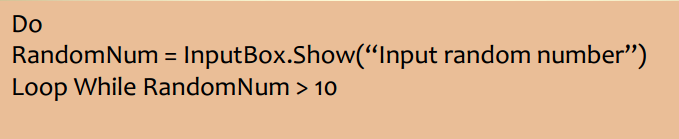 Do …. Until Loops
Loop continues until condition is true.
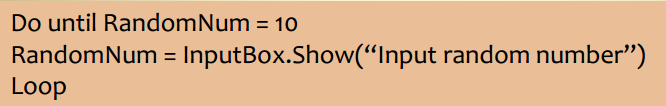 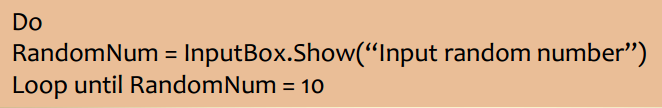 Break
That completes the first part of Implementing software code following a logical approach
Searching
Searching is the art of finding the position of a value within a list. Searching is also a common and well-studied task. 
This task can be described formally as follows:
Given a list of values, a function that compares two values and a desired value, find the position of the desired value in the list.
Searching
Two algorithms that perform this task:
linear search, which simply checks the values in sequence until the desired value is found
binary search, which requires a sorted input list, and checks for the value in the middle of the list, repeatedly discarding the half of the list which contains values which are definitely either all larger or all smaller than the desired value
Linear Search
Binary Search
Sorting
It is sometimes necessary to sort items. Items may be in a list or an array. While there are a number of ways to do a sort, such as comparable elements, insertion sort, bubble sort, quicksort, selection sort, shell sort and heapsort, we will look at three:
Bubble sort
Selection sort
Insertion sort
Bubble Sort
compare 1st and 2nd elements
if 1st larger than 2nd, swap
compare 2nd and 3rd, and swap if necessary
continue until compare the last two elements
the largest element is now the last element in the array.
repeat starting from the beginning until no swaps are performed (i.e.,
the array is sorted)
each time you go through the elements bubbling up the largest element
no need to try the last i elements for the ith run since the end elements are already sorted
Bubble Sort
for all elements of list 	
	if list[i] > list[i+1] 				swap(list[i], list[i+1]) 	end if 
end for
Selection Sort
The smallest element is selected from the unsorted array and swapped with the leftmost element
That element becomes a part of the sorted array 
This process continues moving unsorted array boundary by one element to the right
Selection Sort
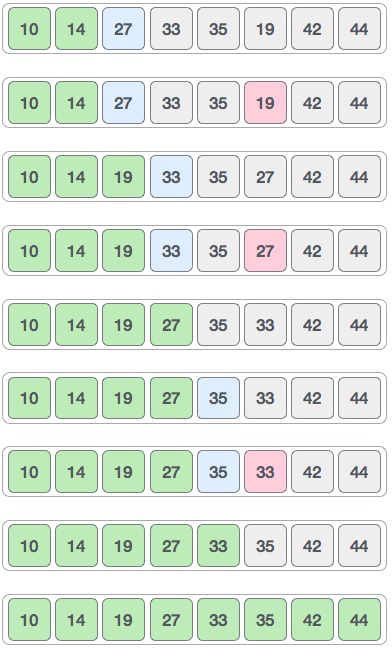 Step 1 − Set MIN to location 0 
Step 2 − Search the minimum element in the list 
Step 3 − Swap with value at location MIN 
Step 4 − Increment MIN to point to next element 
Step 5 − Repeat until list is sorted
Insertion Sort
Step 1 − If it is the first element, it is already sorted. return 1; 
Step 2 − Pick next element
 Step 3 − Compare with all elements in the sorted sub-list
 Step 4 − Shift all the elements in the sorted sub-list that is greater than the value to be sorted 
Step 5 − Insert the value 
Step 6 − Repeat until list is sorted
1.4	- Data structures and how data is represented in software code
The key role of a computer program is to store and process data. Any computer software has a data model that defines what data will be collected and worked on
A data type (in computing terms) is a set of data values having predefined characteristics
The data structure defines how the flow of data is controlled in relation to inputs, processes and outputs.
Types of Data
You will have encountered data types during computer programming classes. 
Example data types would be integer, floats, Boolean, string and characters.
Variables
Variables
In programming a variable is a symbol that stores a value. This value will be of a certain datatype
For example:
Peter is working at a supermarket and earns £7.20 an hour. He is contracted to do 25 hours per week. How would we write a program that will display his weekly pay?
Peter has an hourly rate which we can call rate
He works 25 hours which we can call hours
We can make a variable called weeklyPay to hold the value of (hours * rate)
Variables
Can you complete the variables?
Variables
Variable Names
Each programming language has rules regarding the names of variables
The accepted norms for variables are either VariableName or variableName
Whichever you choose, learn to stick with it consistently
Lists, Stacks and Arrays
Programming languages make use of structured and abstract data types
A structured data type is a form of user-defined data type that contains a sequence of attributes, each of which has a data type
An attribute is a property that helps describe an instance of the type
Lists
A list is a sequence of several variables, grouped together under a single name
In some programming languages a list is also called an array. It can also be defined as a variable containing multiple other variables
A list consists of a numbers paired with items
Each item can be retrieved by its paired number
A typical list will look something like this: 
myList = [1, 2, 3] or even myList = [1, "Hello", 3.4]
Note that a list does not have to contain the same type of value.
Stacks
A stack is an abstract data type. It serves as a collection of elements, with two principal operations:
    push, which adds an element to the collection, and
    pop, which removes the most recently added element that was not yet removed.
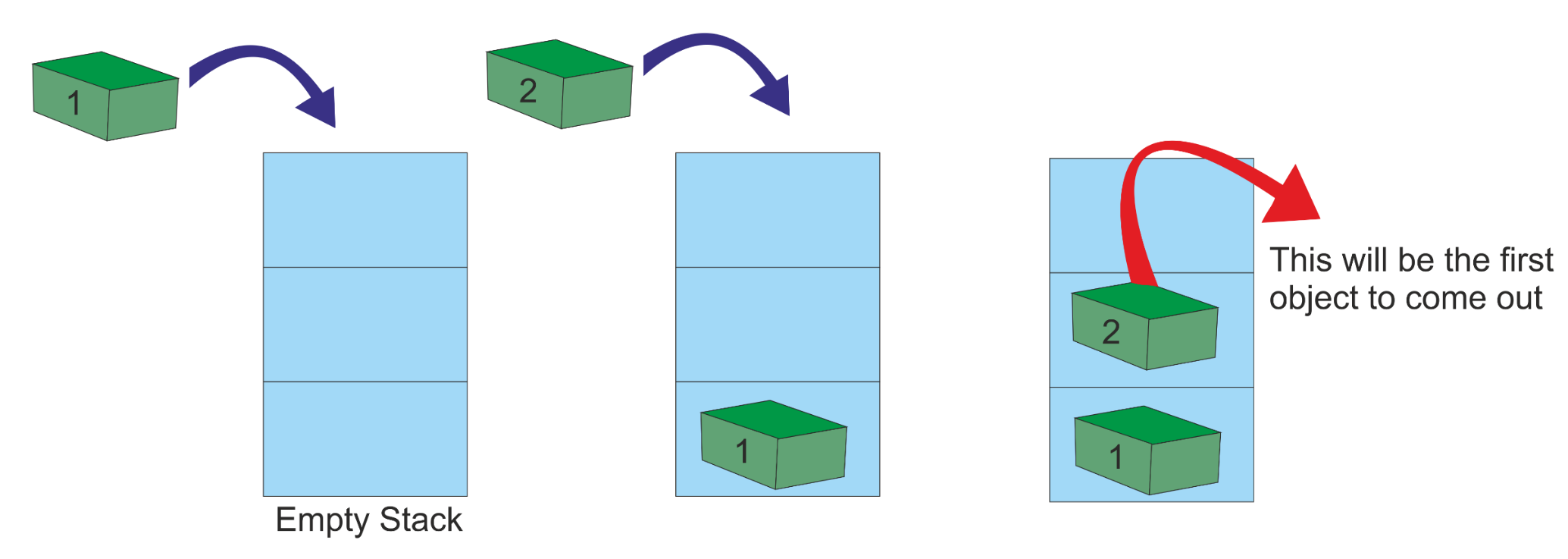 Arrays
A variable is a memory location that can store a value
It can be thought of as a box in which values are stored
The value held in the box can change, or vary
Each variable can only hold one item of data
An array is a series of memory locations – or ‘boxes’ – each of which holds a single item of data, but with each box sharing the same name
All data in an array must be of the same data type
Arrays
Index number
Arrays
Example
An array of ages has the following values
Age1 = 45
Age2 = 65
Age3 = 23
Age4 = 87
Age5 = 17
While this would work, there is a better way. Keeping related data under a single name is much simpler and efficient
So, Age[45, 65, 23, 87, 17] is better
1.5	 Describe how to write software code in order to solve problems
Structured programming is a programming paradigm aimed at improving the clarity, quality, and development time of a computer program
 It makes extensive use of the structured control flow constructs of 
selection (if/then/else) 
repetition (while and for) 
block structures
subroutines 
in contrast to using simple tests and jumps such as the go to statement, which can lead to "spaghetti code" that is potentially difficult to follow and maintain
Wikipedia: https://en.wikipedia.org/wiki/Structured_programming
Instructions
Software programs are sets of instructions
For a CPU to execute these instructions, each one must first be translated into machine code – simple binary codes that activate parts of the CPU
The CPU only performs a few basic functions:
performing mathematical operations like addition and subtraction
moving data from one memory location to another
making decisions and jumps to a new set of instructions based on those decisions
A piece of software, such as a game or web browser, combines these functions to perform more complex tasks
Subroutines
A subroutine is a sequence of program instructions that performs a specific task, packaged as a unit
This unit can then be used in programs wherever that particular task should be performed
In different programming languages, a subroutine may be called a procedure, a function, a routine, a method, or a subprogram
Pseudocode
Pseudocode is an informal high-level description of the operating principle of a computer program or other algorithm
Pseudocode is programming language agnostic
We should be able to take the pseudocode and write a program in any language
Pseudocode - Example
If student's grade is greater than or equal to 60
Print "passed"
else
Print "failed"
Pseudocode - Example
Set total to zero
Set grade counter to one
While grade counter is less than or equal to ten
Input the next grade
Add the grade into the total 
Set the class average to the total divided by ten
Print the class average
Tasks
1)Write pseudo code for a program of your choice that you have already coded this week.



2)Stretch and challenge
Write pseudocode for the bubble sort algorithm for the following array: ages[23, 12, 67, 34]
Data Definitions and Links
Data can be defined as a collection of facts or information from which conclusions may be drawn
Linked Data is the term used to describe a method of exposing and connecting data
Data Definitions and Links
Number of baskets scored by a basketball player are: 8, 15, 11, 13, 9, 12, and 10. Find the range of the data. 
Choices:
A. 5B. 17C. 7D. 6

Answer on next slide…..
Data Definitions and Links
Solution:

Step 1: Highest score = 15
Step 2: lowest score = 8
Step 3: Range = 15 - 8 = 7 [Range = highest score - lowest score.]
Comments
A comment is a programmer-readable explanation or annotation in the source code of a computer program
They are added with the purpose of making the source code easier for humans to understand, and are generally ignored by compilers and interpreters
Don’t comment every line of code
Only comment when something significant is happening
Note that more comments does not mean more readable code

Code Tells You How, Comments Tell You Why
Comments - Example
// Change heading:document.getElementById("myH").innerHTML = "My First Page";
// Change paragraph:document.getElementById("myP").innerHTML = "My first paragraph.";
Modularity
Modularity refers to the extent to which a software/Web application may be divided into smaller modules
Software modularity indicates that the number of application modules are capable of serving a specified business domain. 
Modularity is successful because developers use prewritten code, which saves resources
Overall, modularity provides greater software development manageability
Re-use of Code
In programming, reusable code is the use of similar code in multiple functions
Not by copying and then pasting the same code from one block to another and from there to another and so on
Instead, code reusability defines the methodology you can use to use similar code, without having to re-write it everywhere
We make use of the following:
Inheritance
Functions
Libraries
Modularity and the Rational Re-use of Code – Design Patterns
A design pattern is a general repeatable solution to a commonly occurring problem in software design
A design pattern isn't a finished design that can be transformed directly into code
It is a description or template for how to solve a problem that can be used in many different situations
Used significantly in Object Oriented Programming

A good resource for design patterns can be found here
Modularity and the Rational Re-use of Code – Library Functions
Library functions are inbuilt functions which are grouped together and placed in a common place called library
4 most important advantages of using standard library functions
Frameworks
A software framework is an abstraction in which software providing generic functionality can be selectively changed by additional user-written code, thus providing application-specific software
A software framework provides a standard way to build and deploy applications.
Frameworks
1.6	Understand the fundamental concept of Test Driven Development (TDD)
Test-driven development (TDD) is a software development process that relies on the repetition of a very short development cycle
It is an evolutionary approach to development which combines test-first development where you write a test before you write just enough production code to fulfil that test
The primary goal of TDD is to make the code clearer, simple and bug-free
Not the same as unit testing
TDD Vs. Traditional Testing
Traditional:
Write logic
Write tests 






This is unit testing!!!!
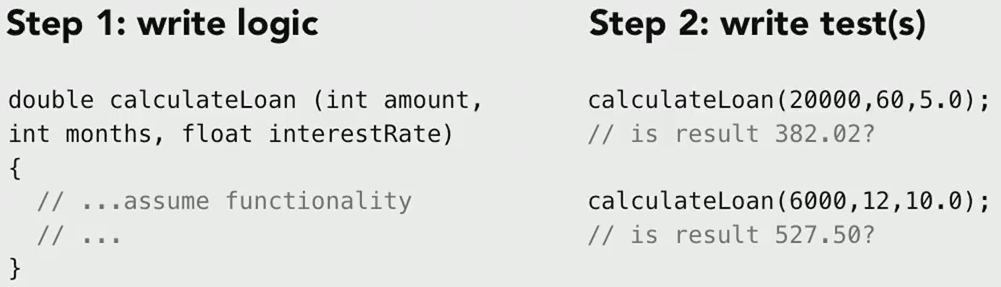 TDD Vs. Traditional Testing
TDD:
Write tests
Write logic
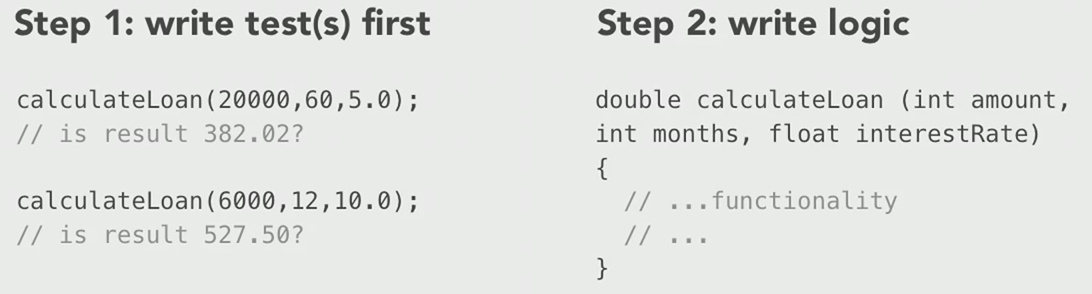 Counter Productive?
Not necessarily
We want a failing test
This means that our code is not doing something it is not supposed to
THEN we write the application logic to PASS the test
Gives focus and clarity